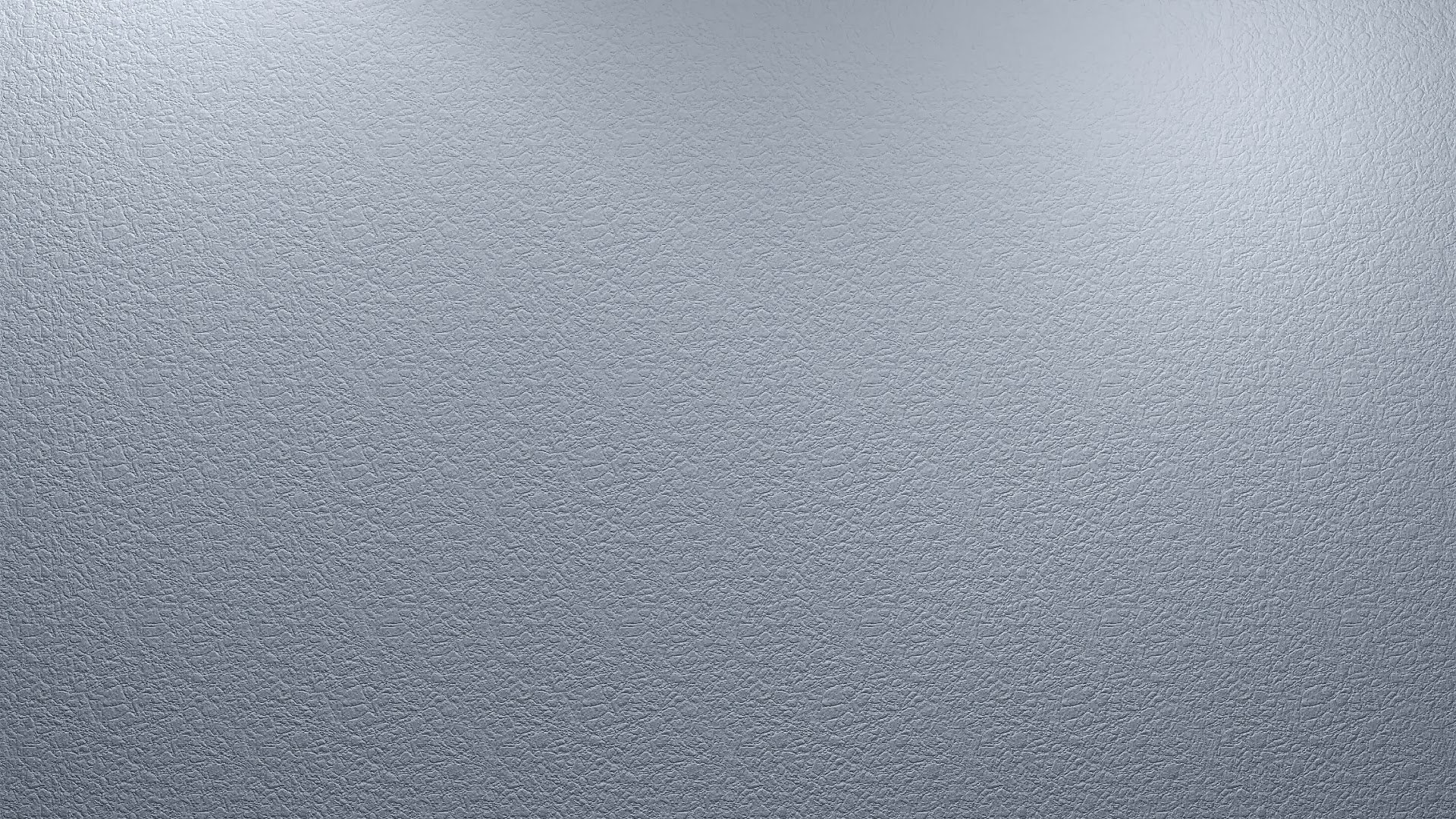 МУНИЦИПАЛЬНОЕ БЮДЖЕТНОЕ ОБЩЕОБРАЗОВАТЕЛЬНОЕ УЧРЕЖДЕНИЕ
 «УДОМЕЛЬСКАЯ СРЕДНЯЯ ОБЩЕОБРАЗОВАТЕЛЬНАЯ ШКОЛА № 4»
Мне совсем не много летЯ вожу велосипед,Правила дорожныеДля меня не сложные
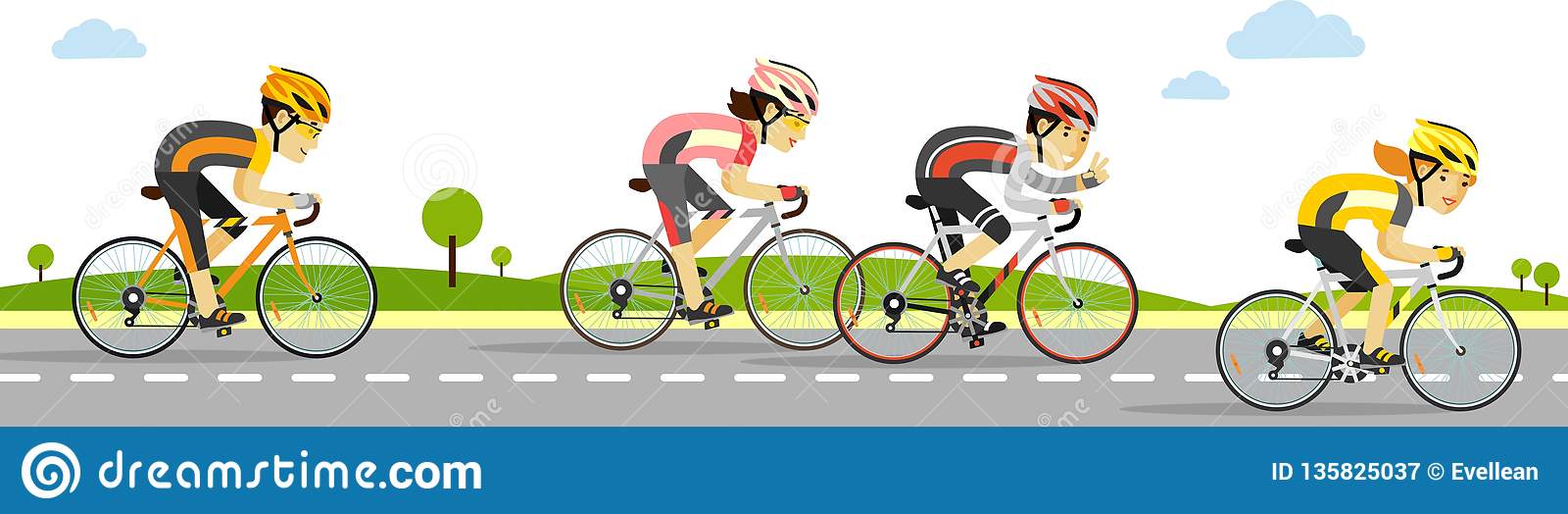 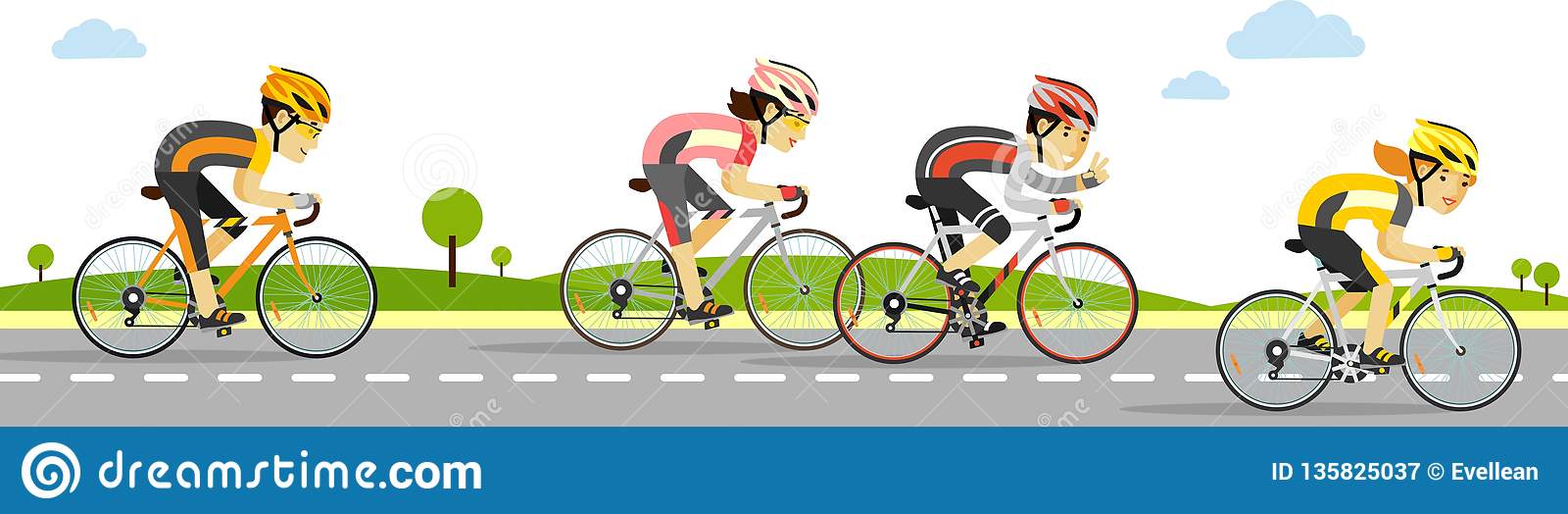 Петренко Л.Е.
2020
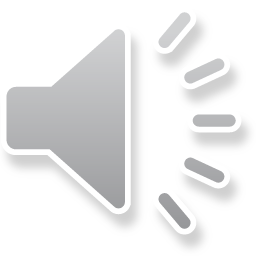 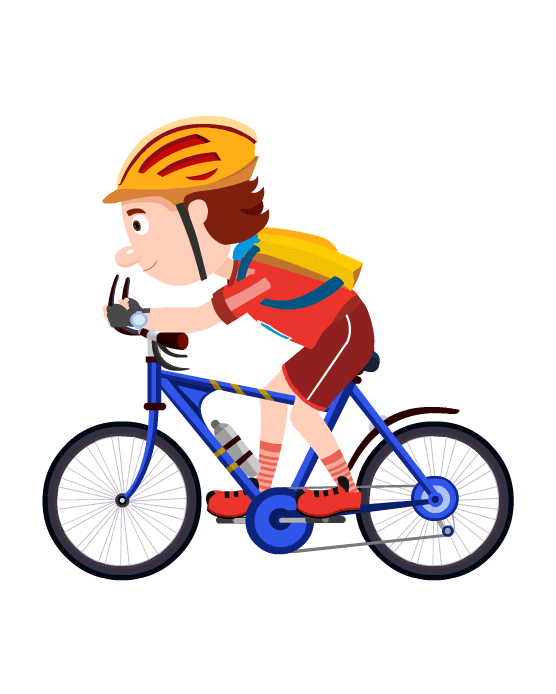 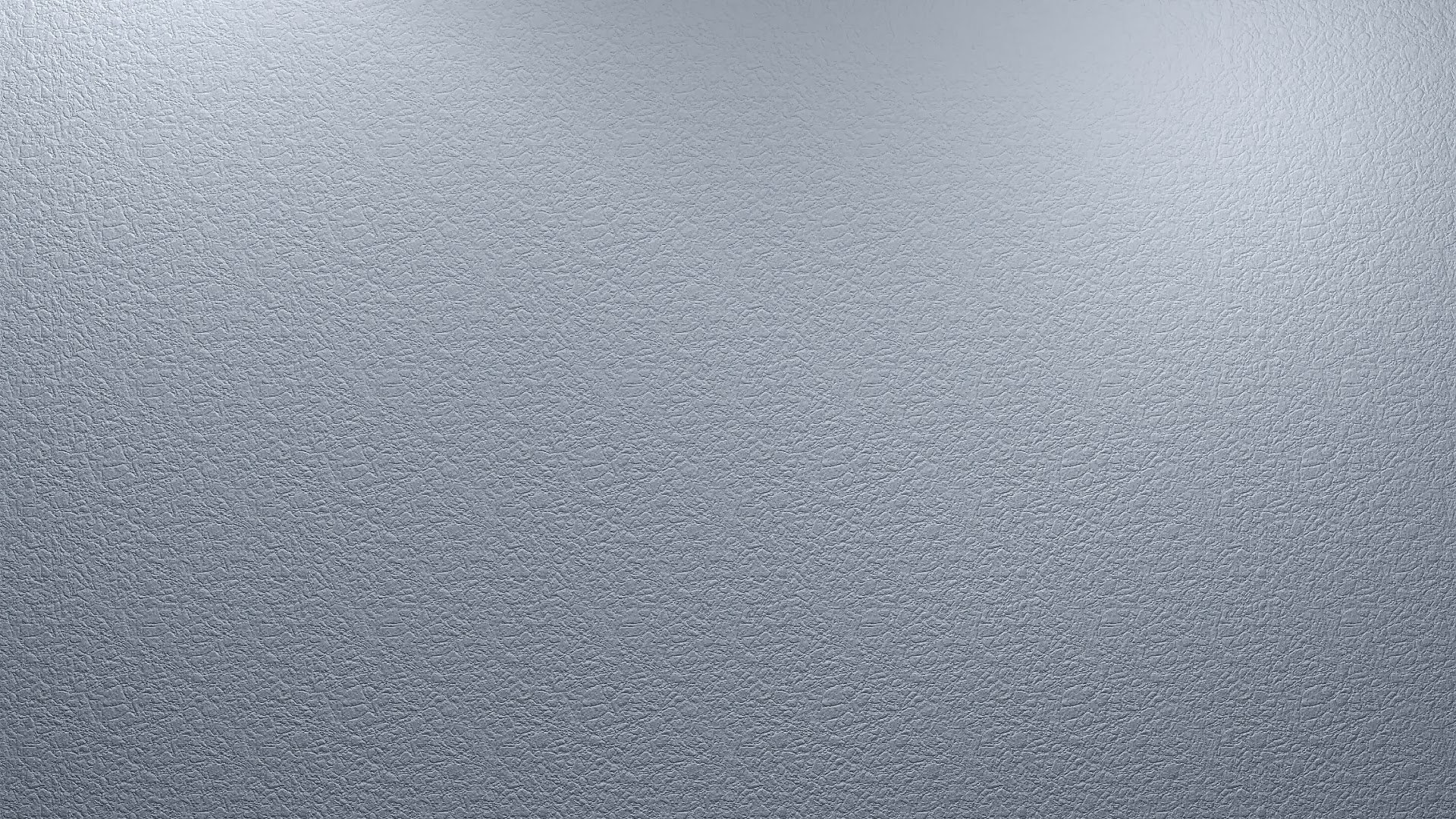 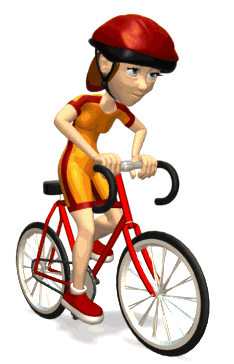 Велосипе́д- колёсное транспортное средство, приводимое в движение мускульной силой человека через ножные педали или через ручные рычаги. Велосипедист-лицо, управляющее велосипедом.
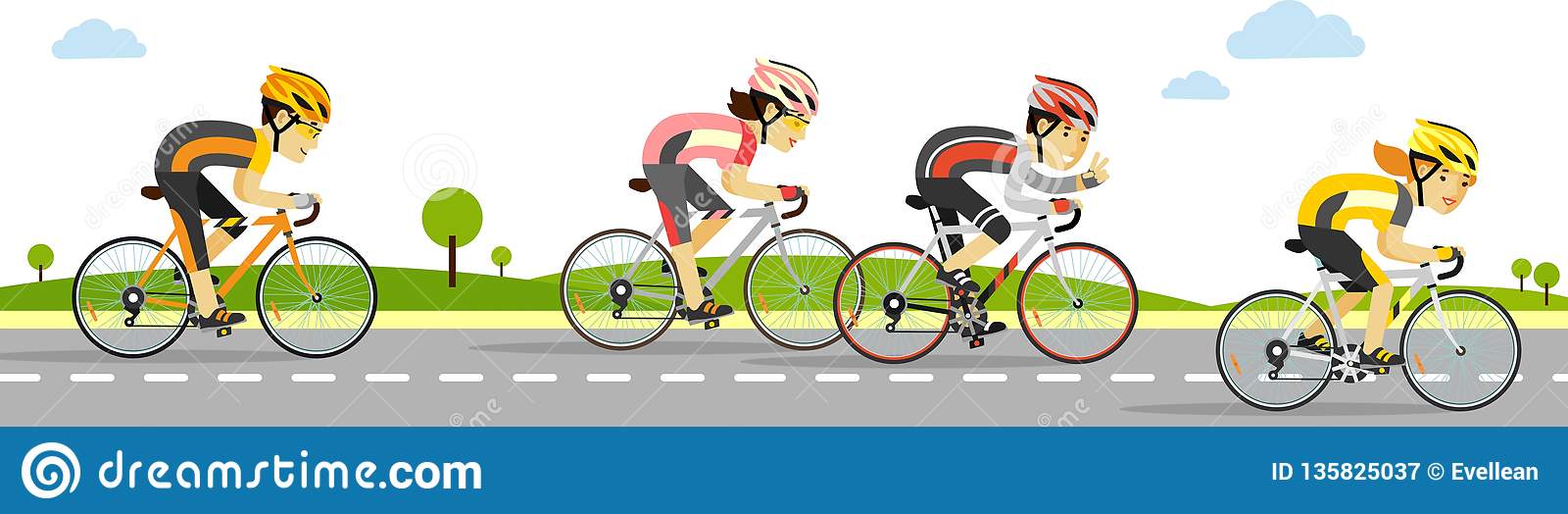 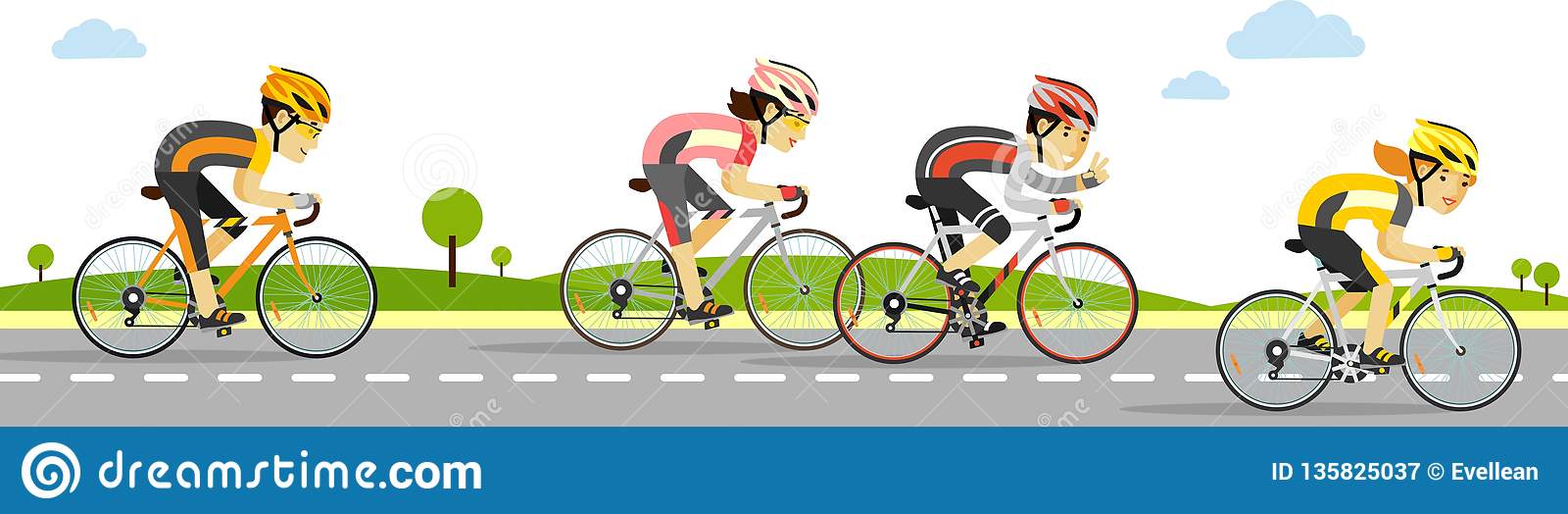 Движение велосипедистов в возрасте младше 7 лет должно осуществляться только по тротуарам, пешеходным и велопешеходным дорожкам, а также в пределах пешеходных зон, не создавая препятствий для движения пешеходов.
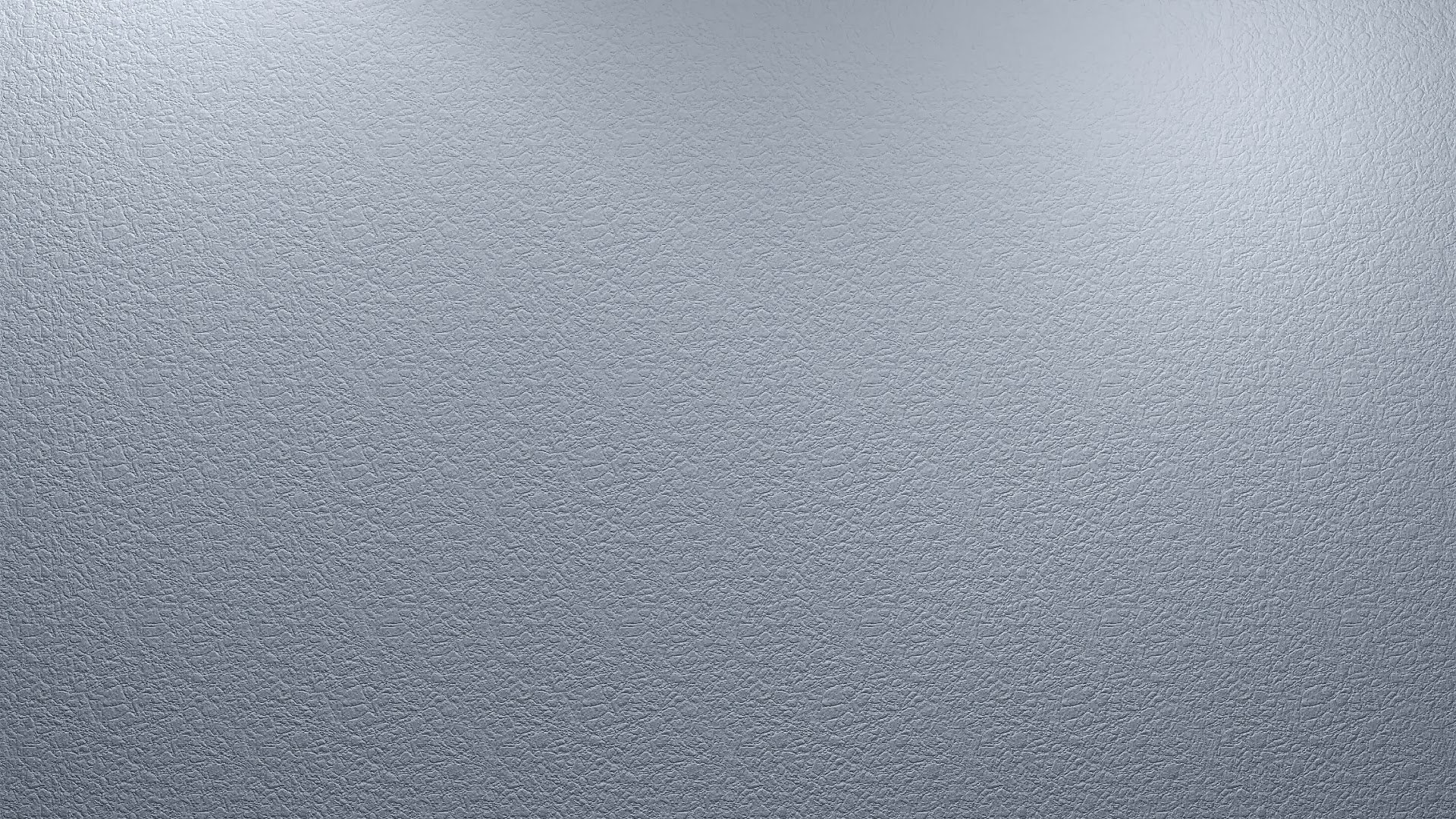 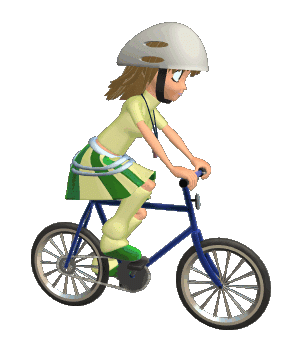 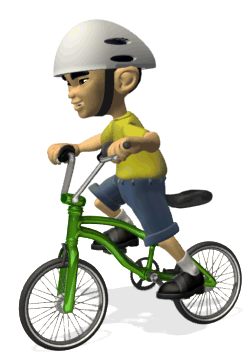 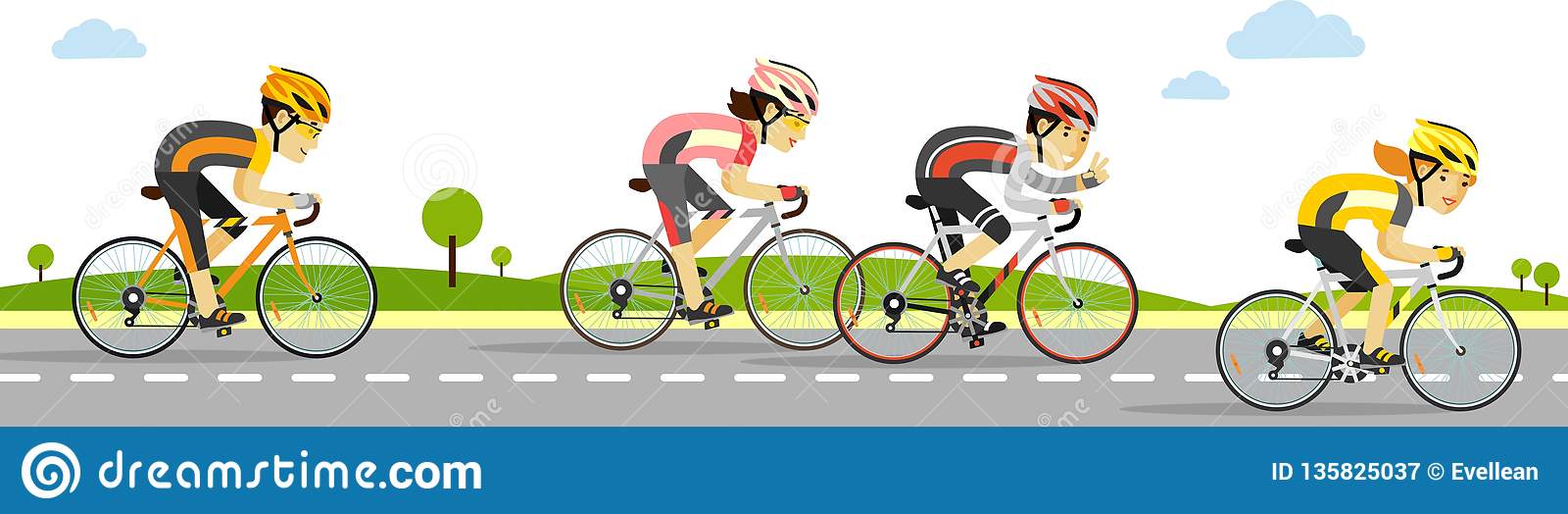 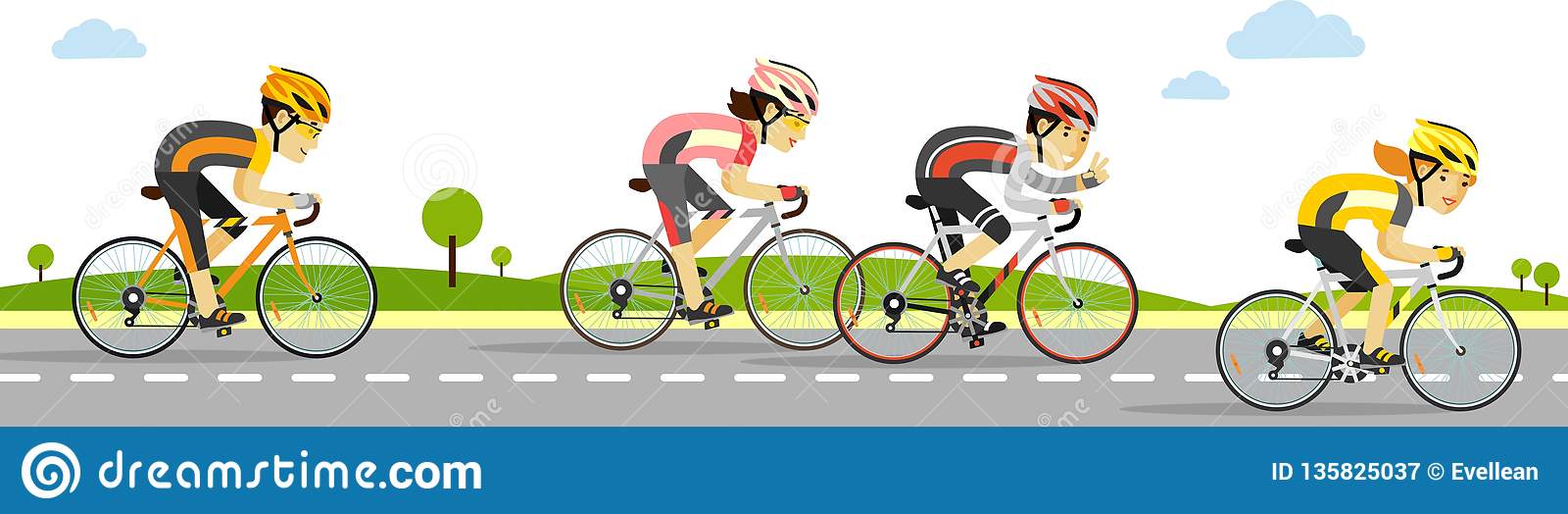 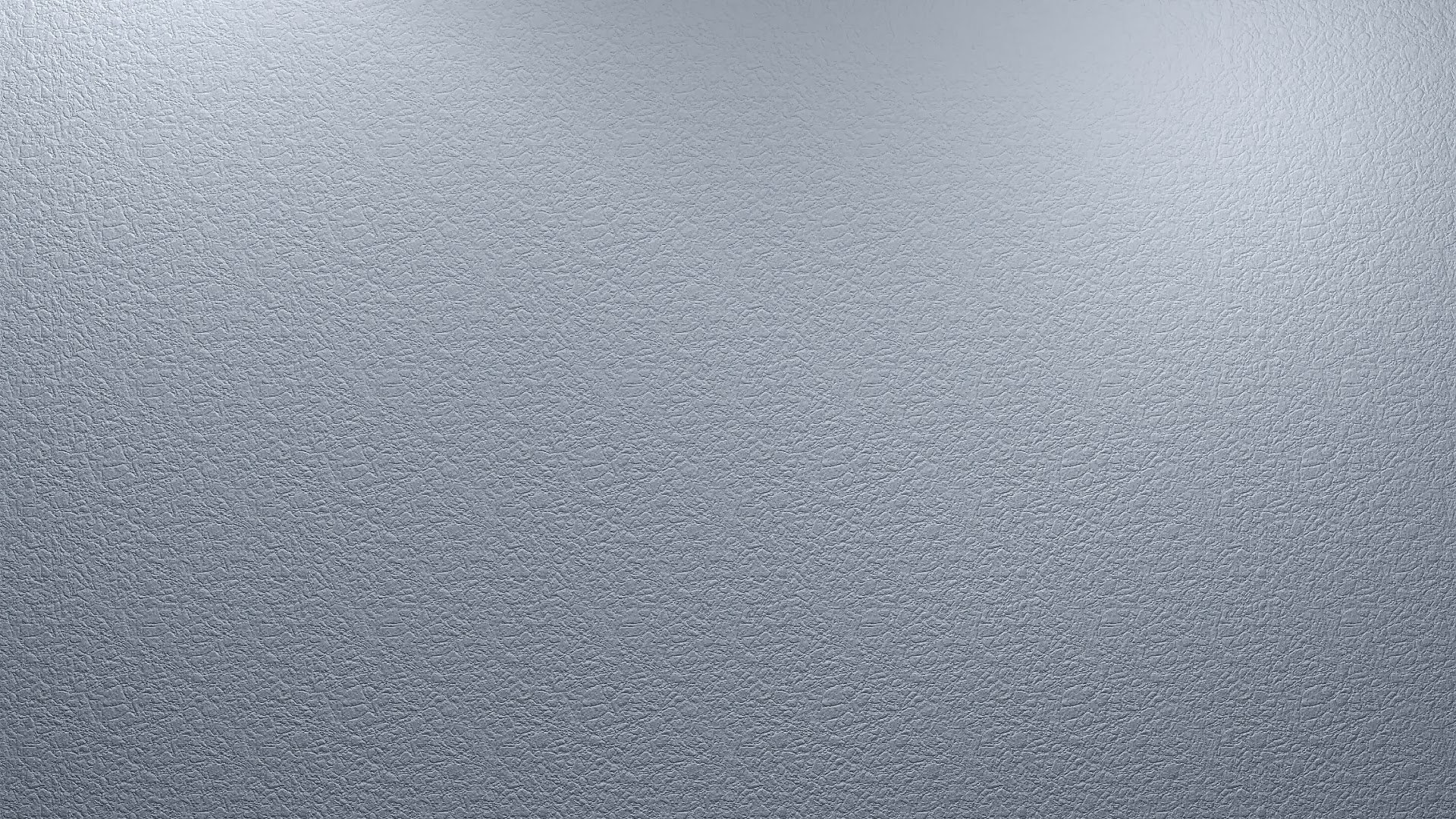 Движение велосипедистов в возрасте от 7 до 14 лет должно осуществляться только по тротуарам, пешеходным, велосипедным и велопешеходным дорожкам, а также в пределах пешеходных зон, не создавая препятствий для движения пешеходов.
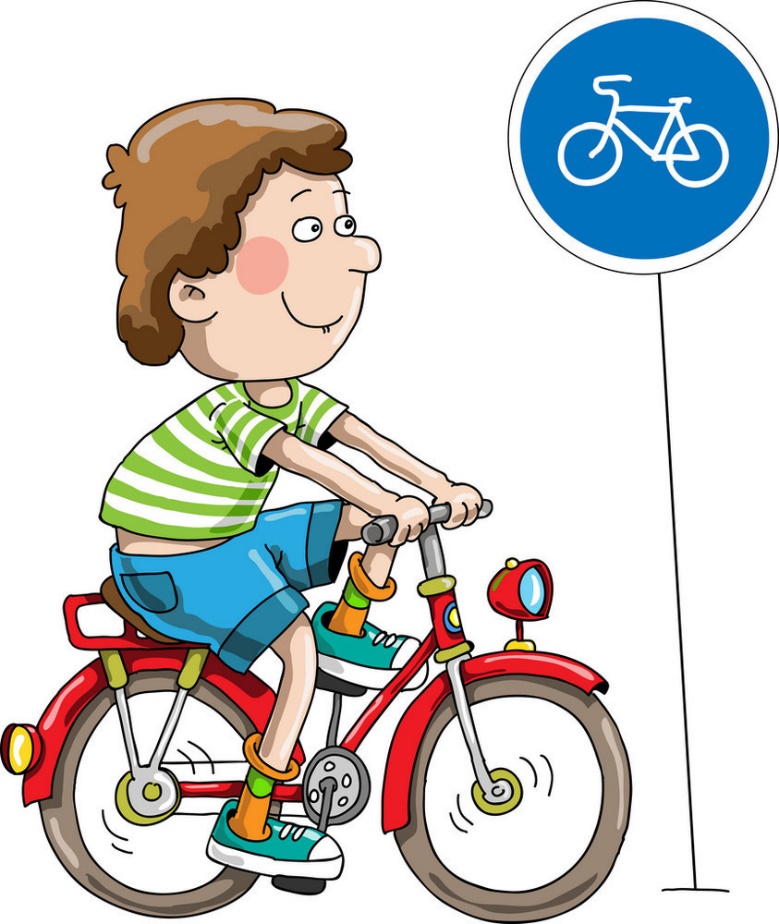 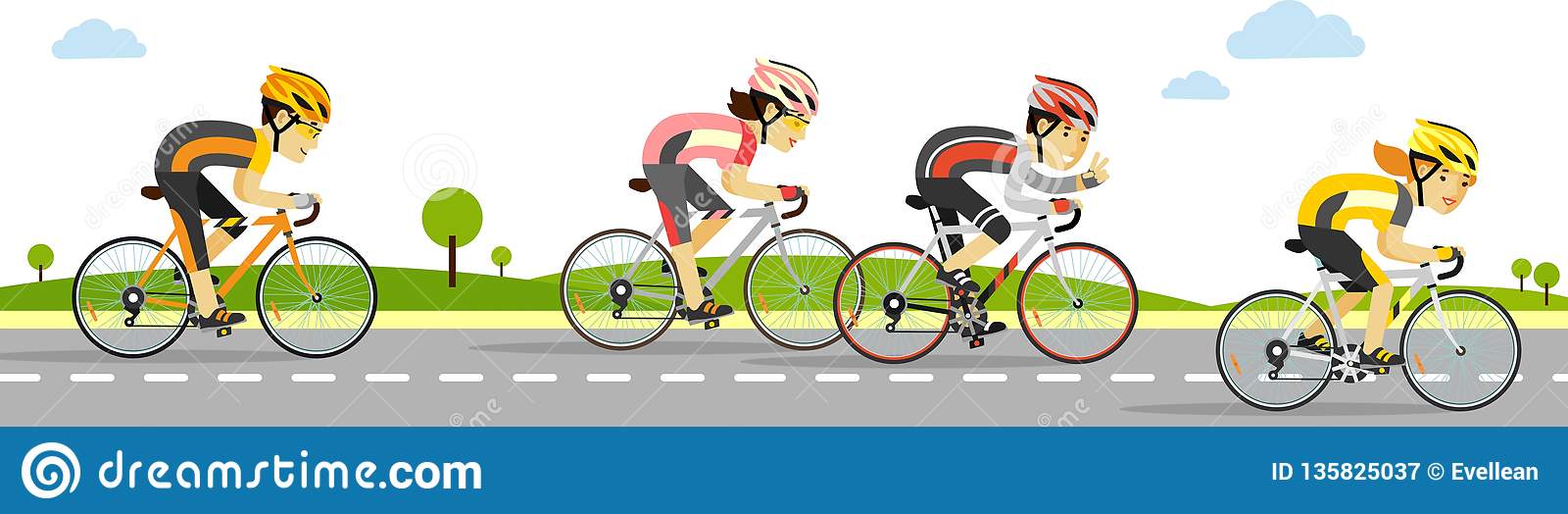 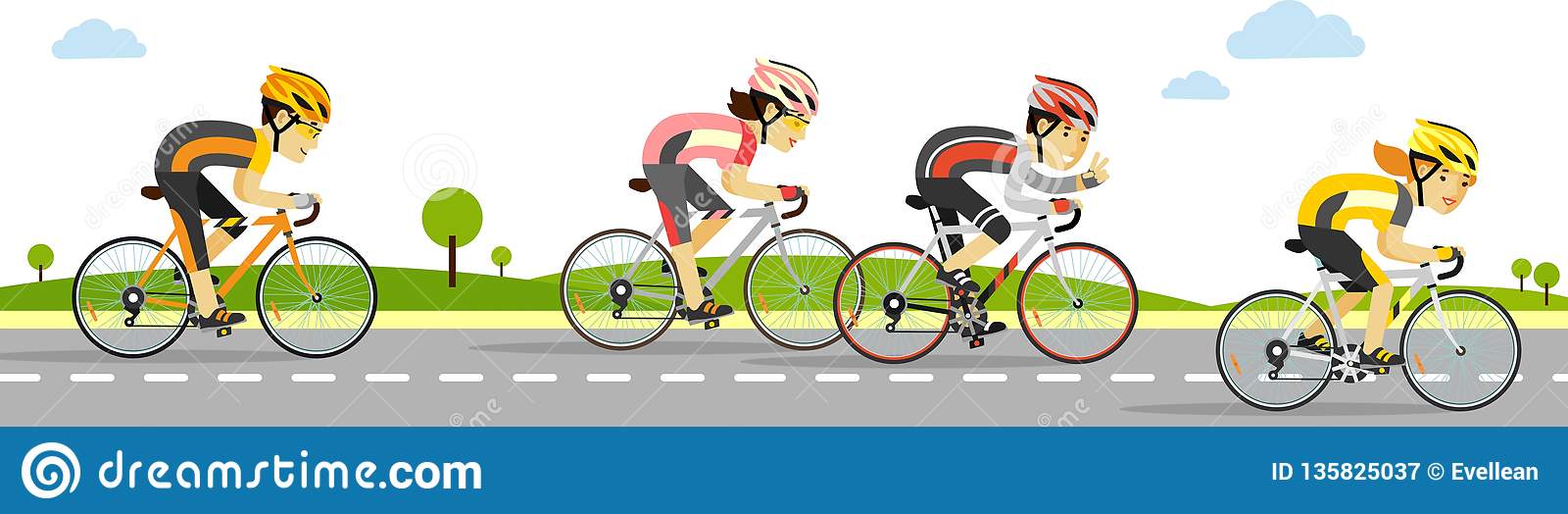 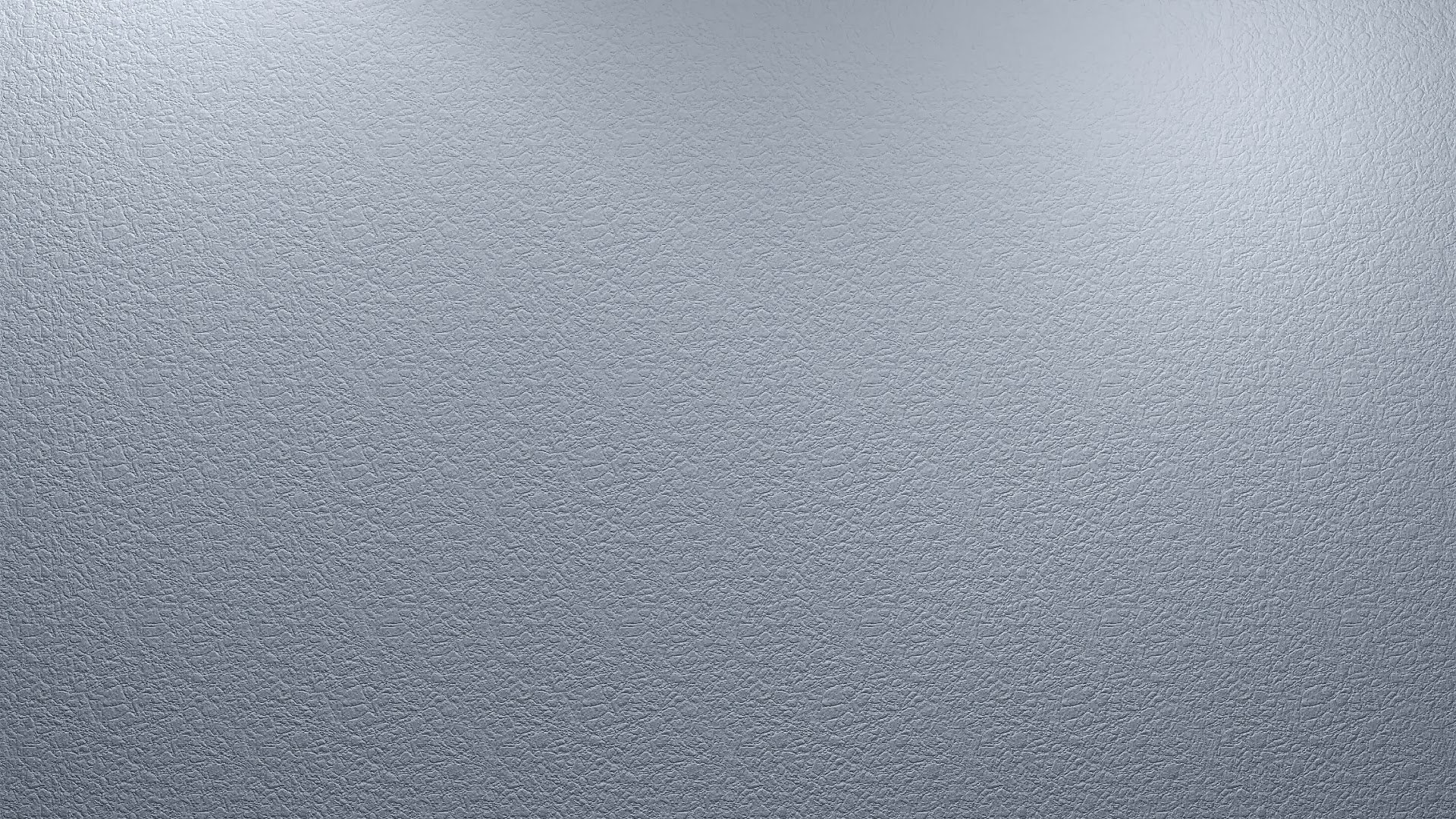 Если отсутствуют велосипедная и велопешеходная дорожки, а также полоса для велосипедистов, допускается движение по правому краю проезжей части и по обочине ТОЛЬКО для велосипедистов в возрасте старше 14 лет
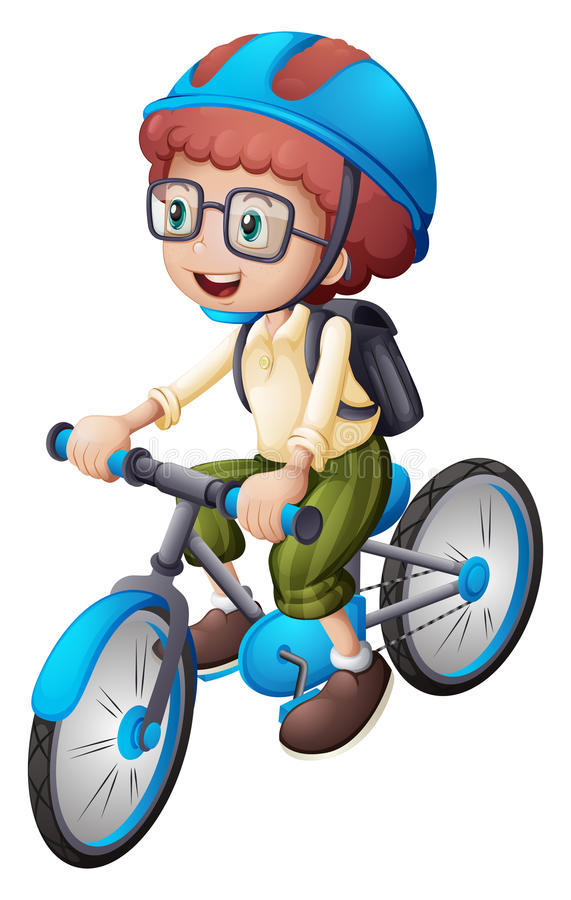 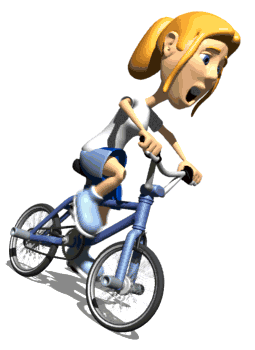 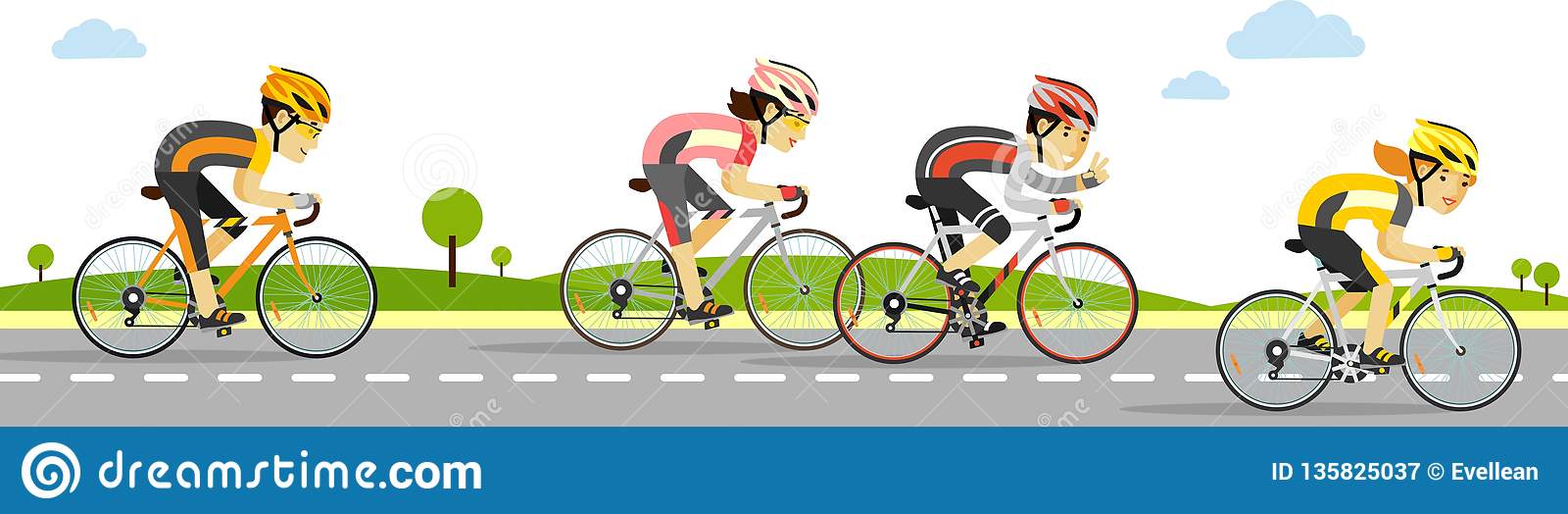 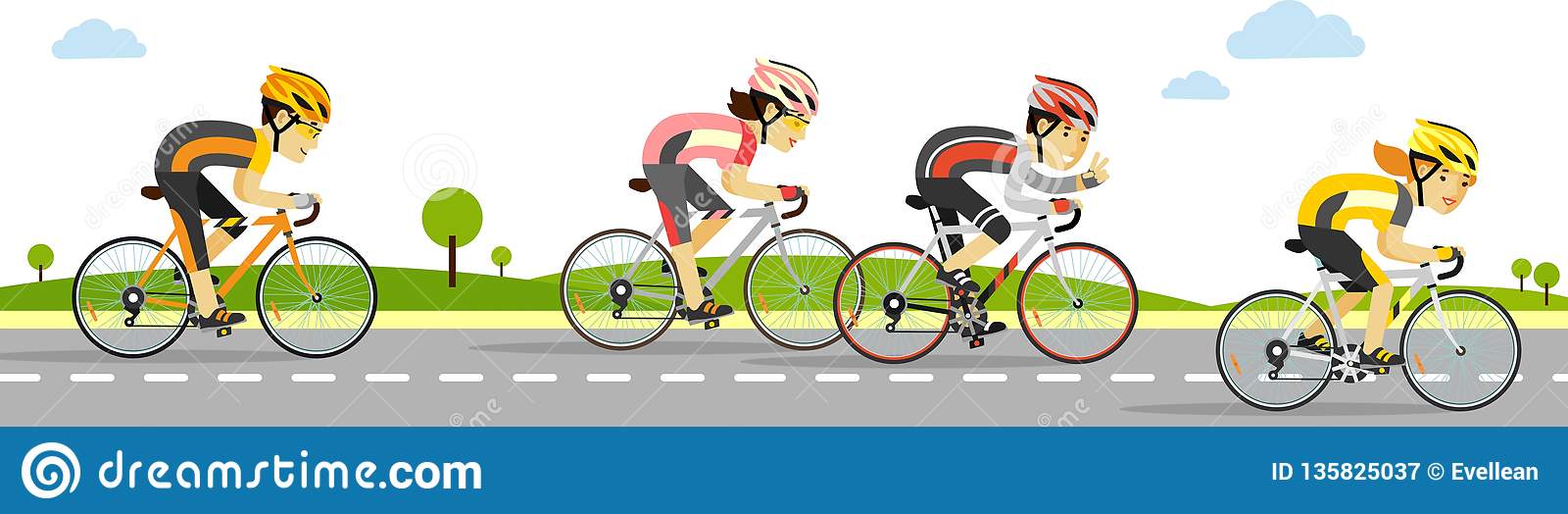 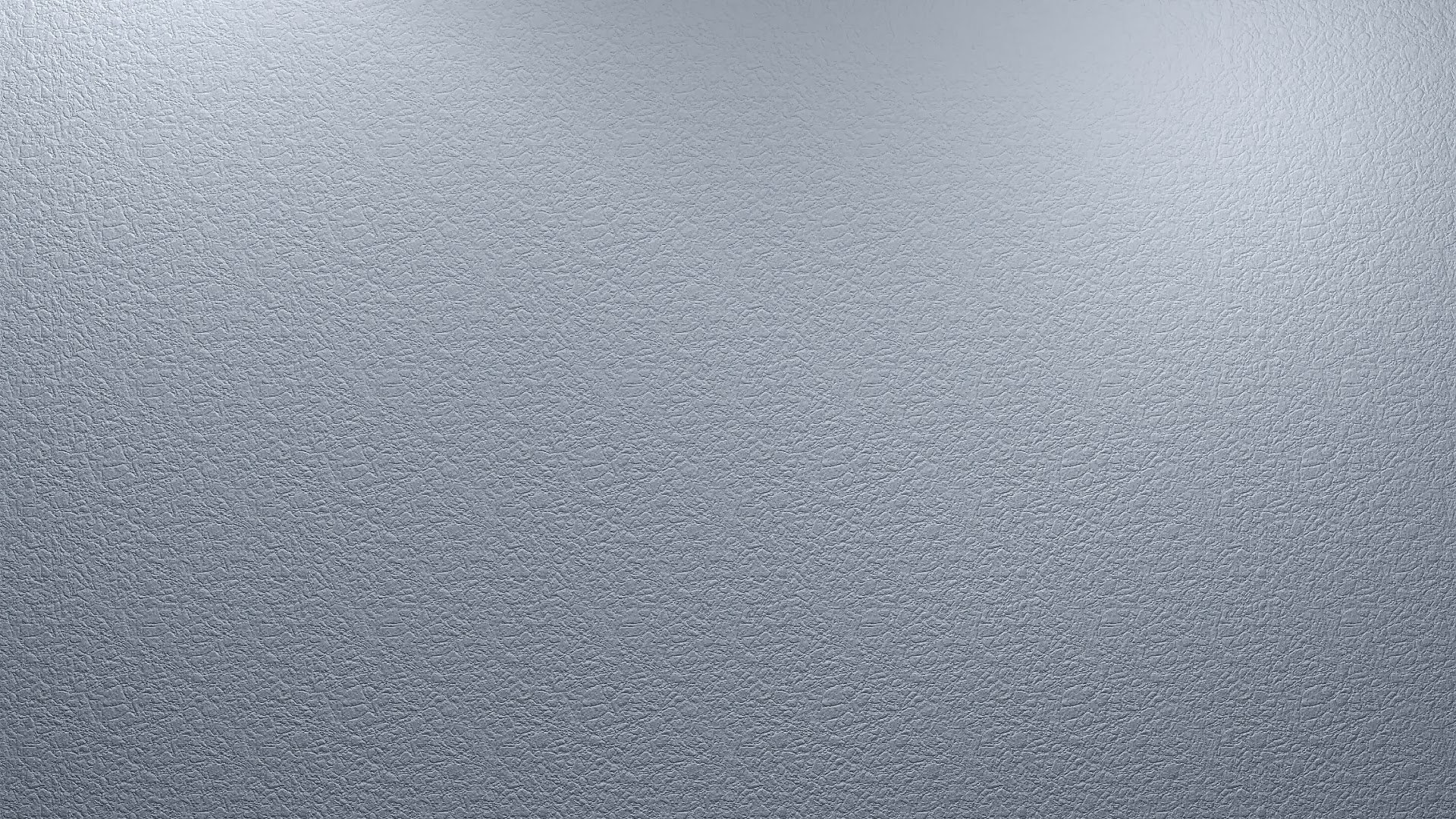 При переходе через дорогу велосипедист должен слезть с велосипеда и перейти пешком, ведя свой велосипед рядом с собой. Велосипедистам запрещается пересекать дорогу по пешеходным переходам, находясь на велосипеде.
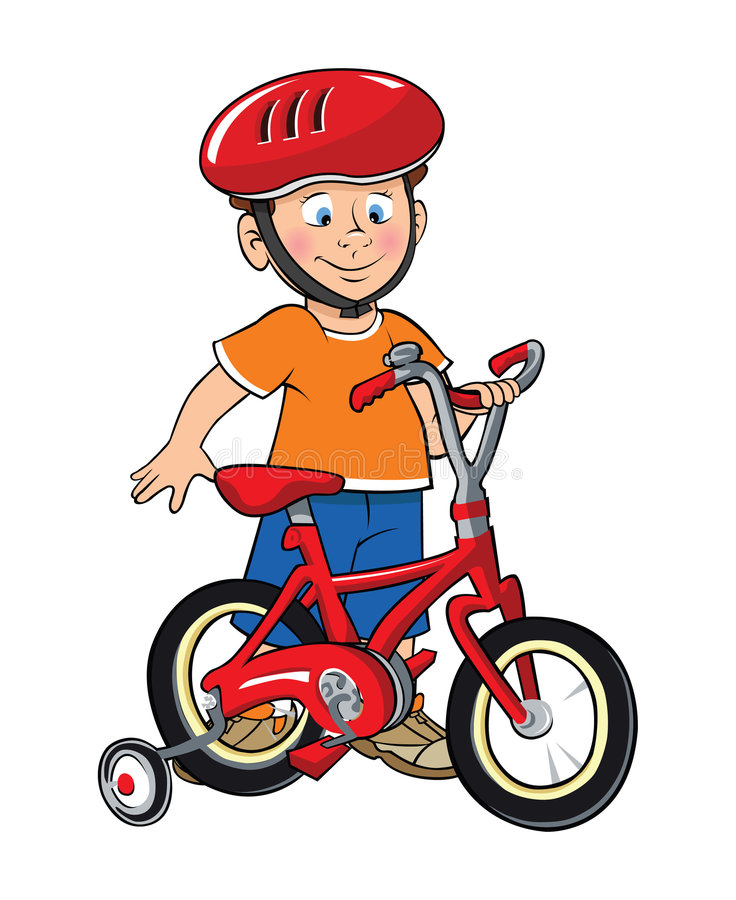 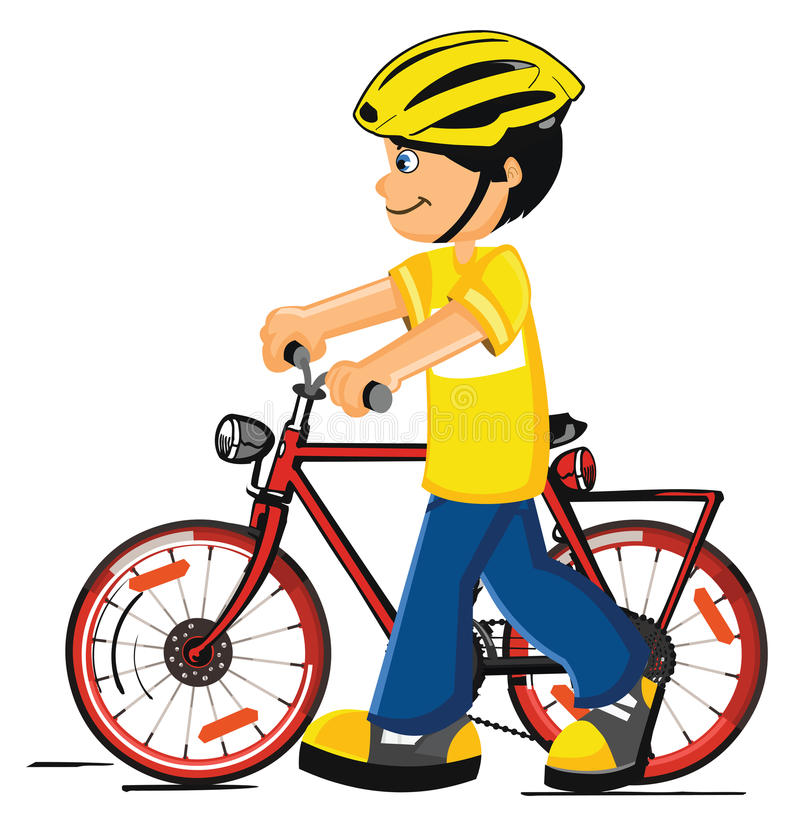 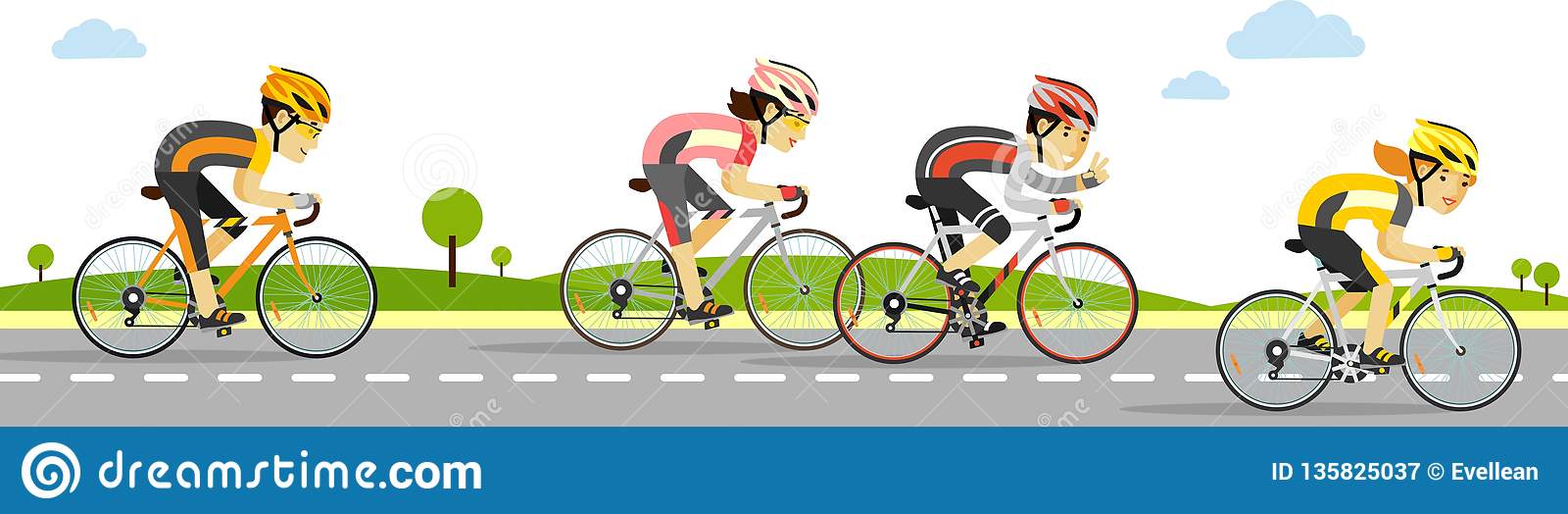 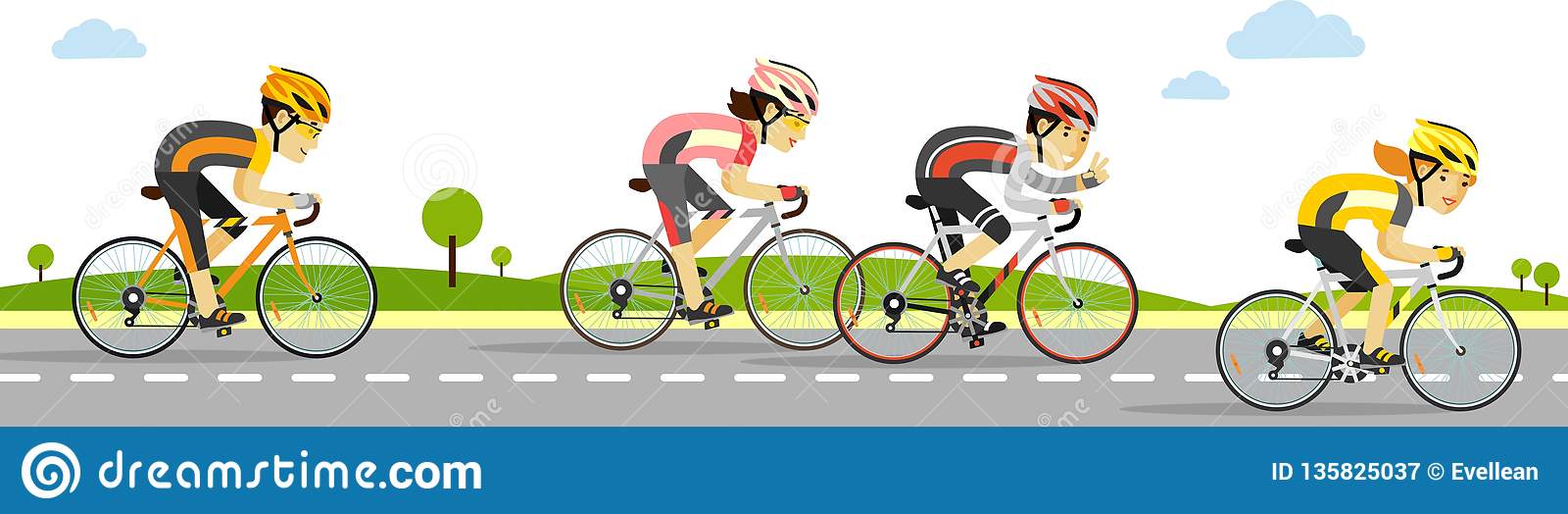 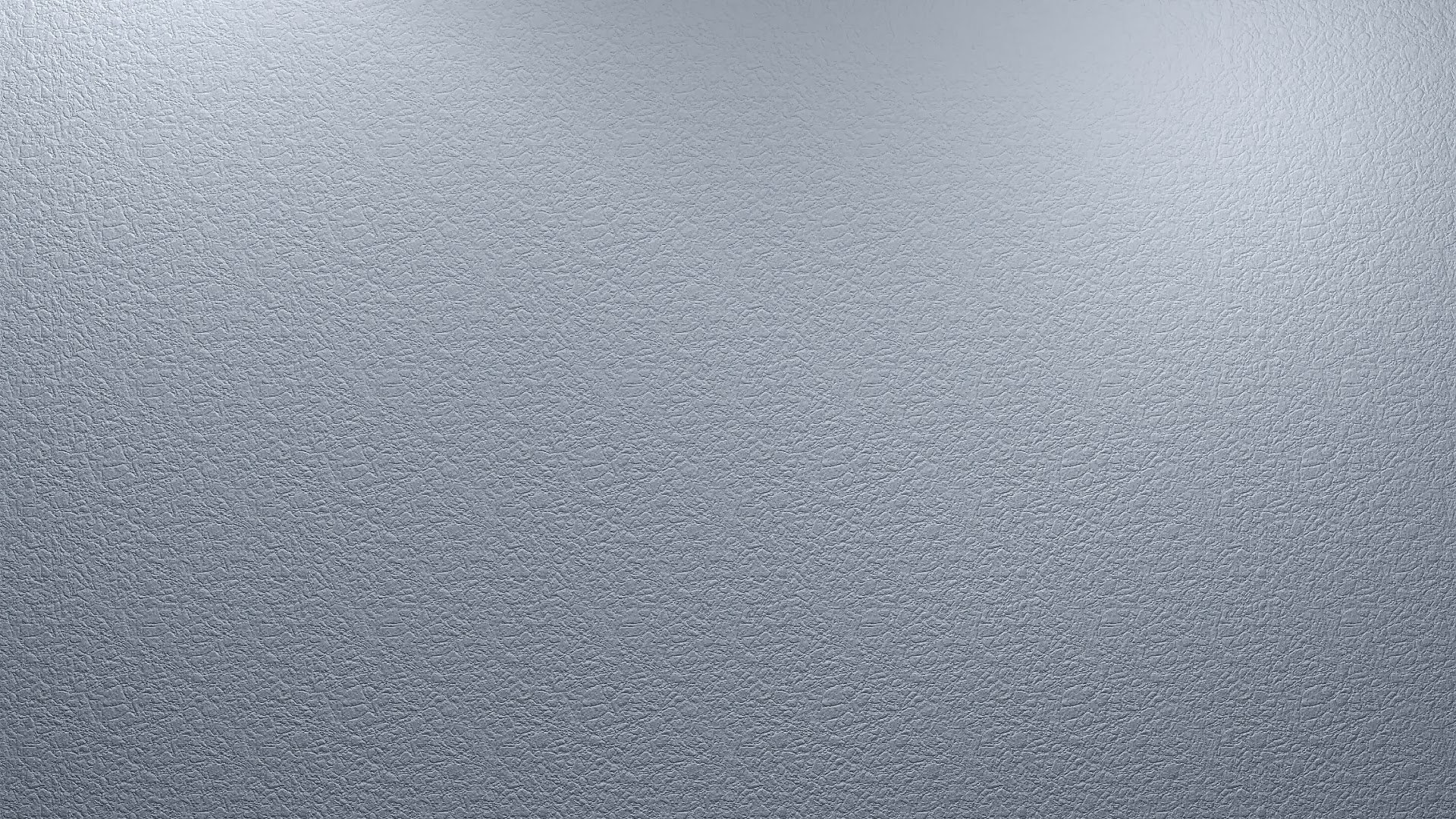 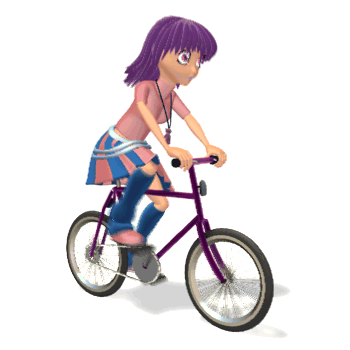 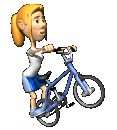 Велосипедистам запрещается управлять велосипедом, не держась за руль, 
перевозить пассажиров, буксировать кого-то при помощи своего велосипеда!
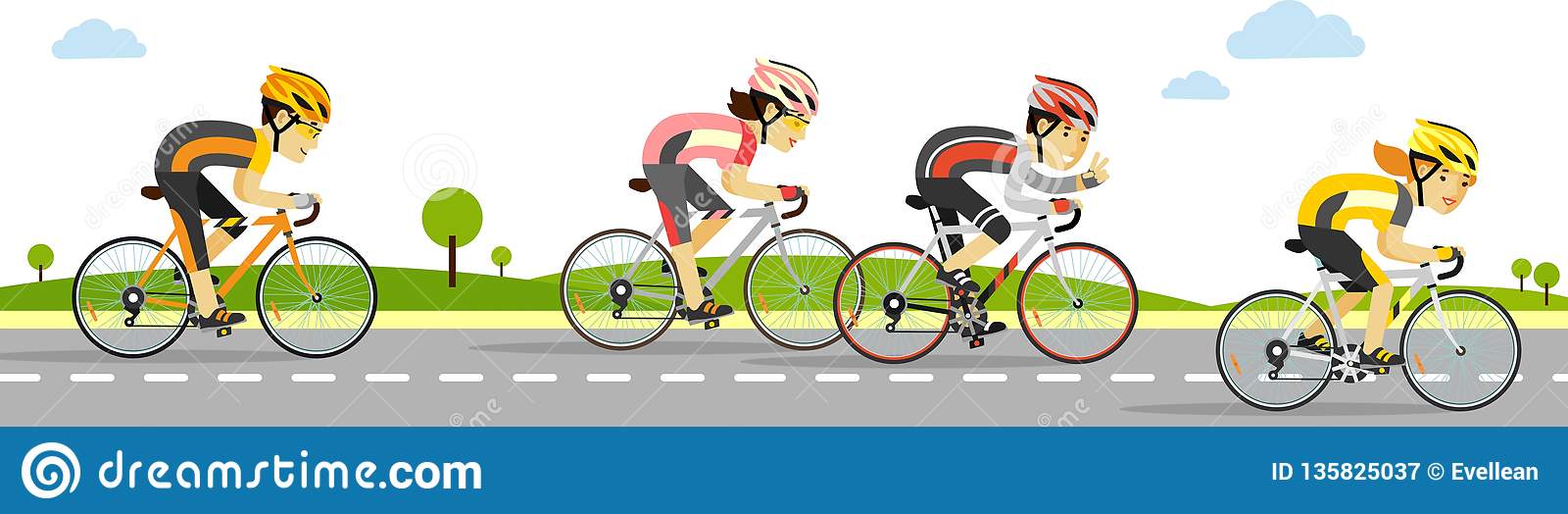 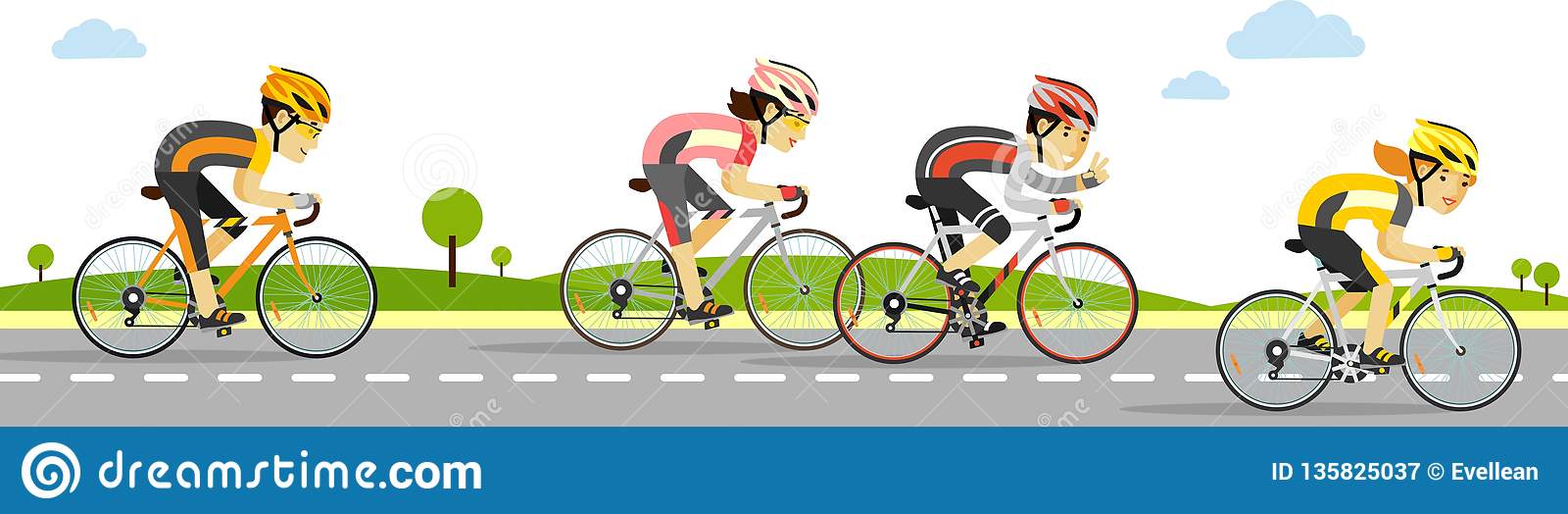 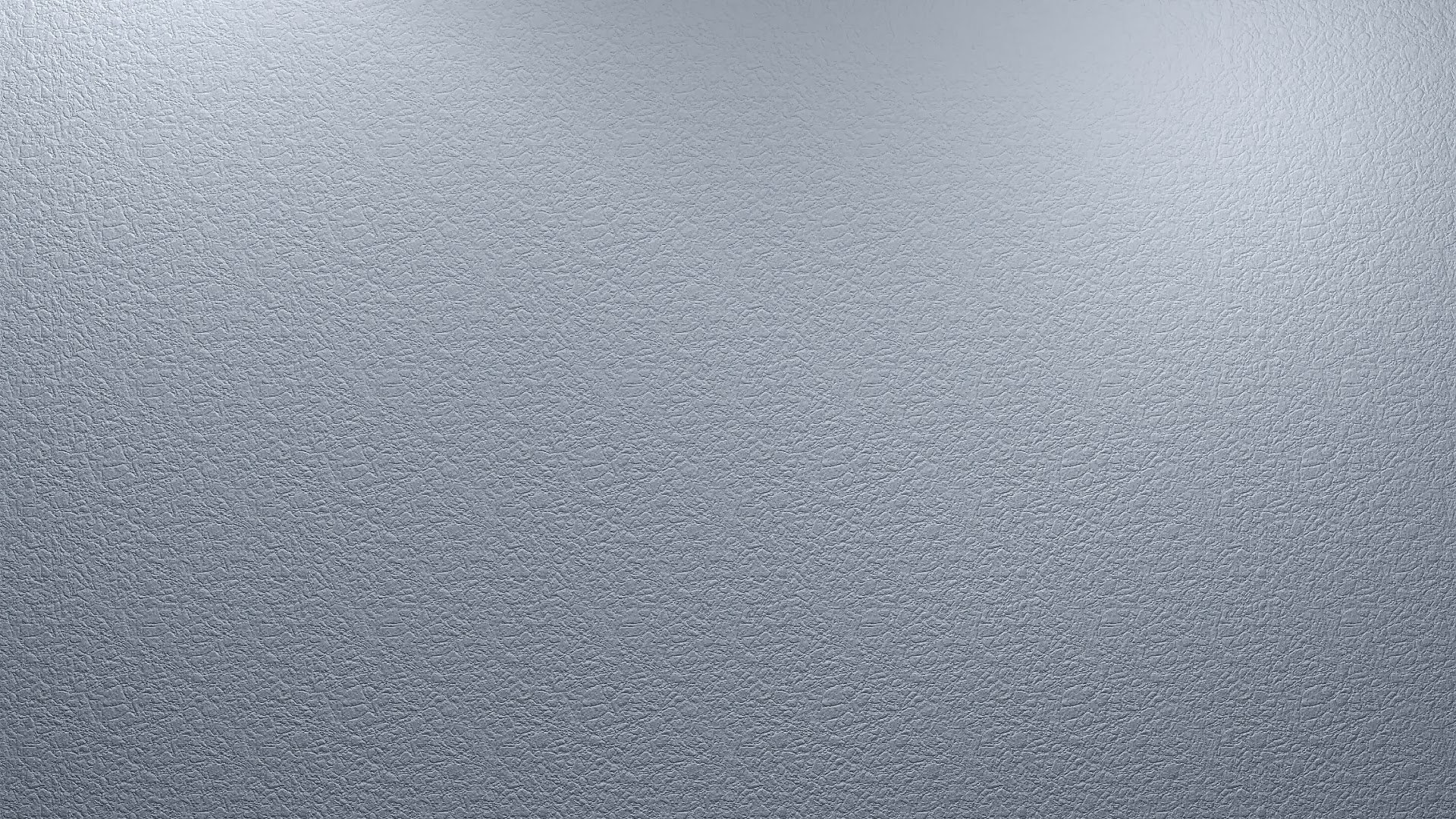 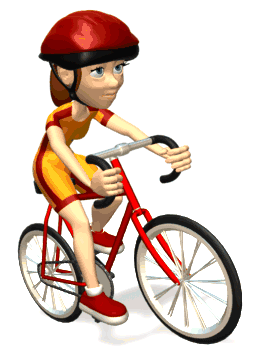 При движении в темное время суток или в условиях недостаточной видимости велосипедистам рекомендуется иметь при себе предметы со световозвращающими элементами (фликеры),шлемы.
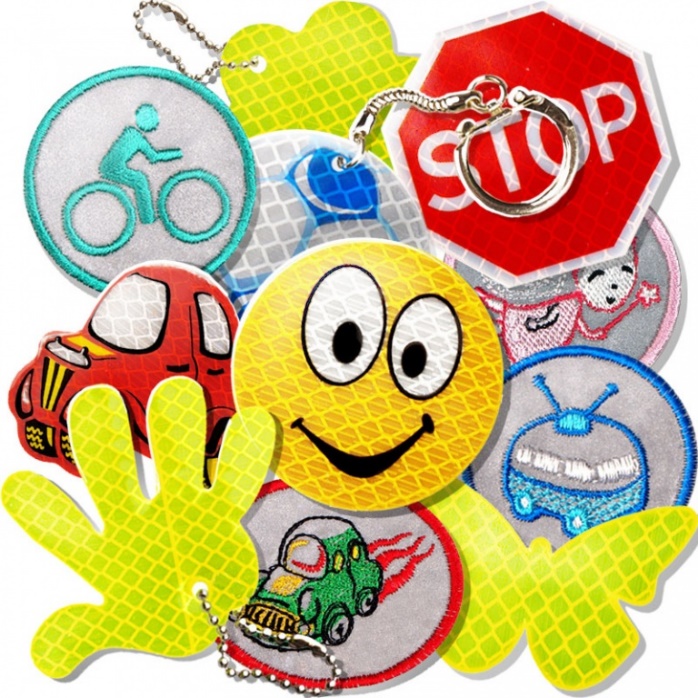 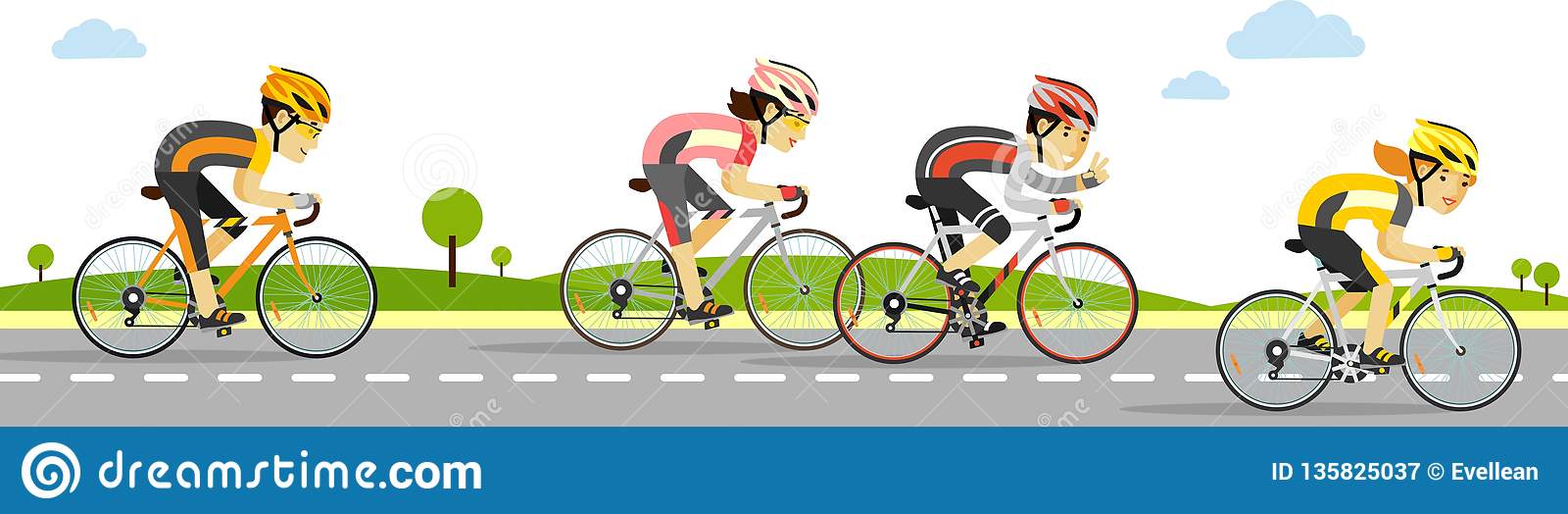 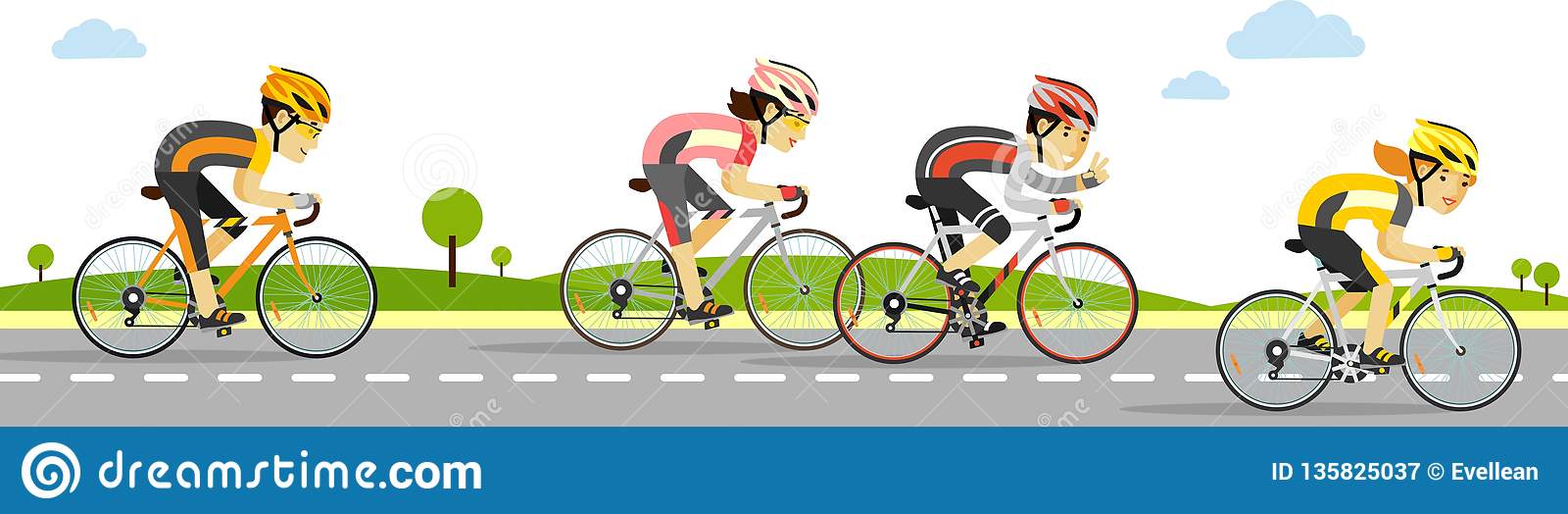 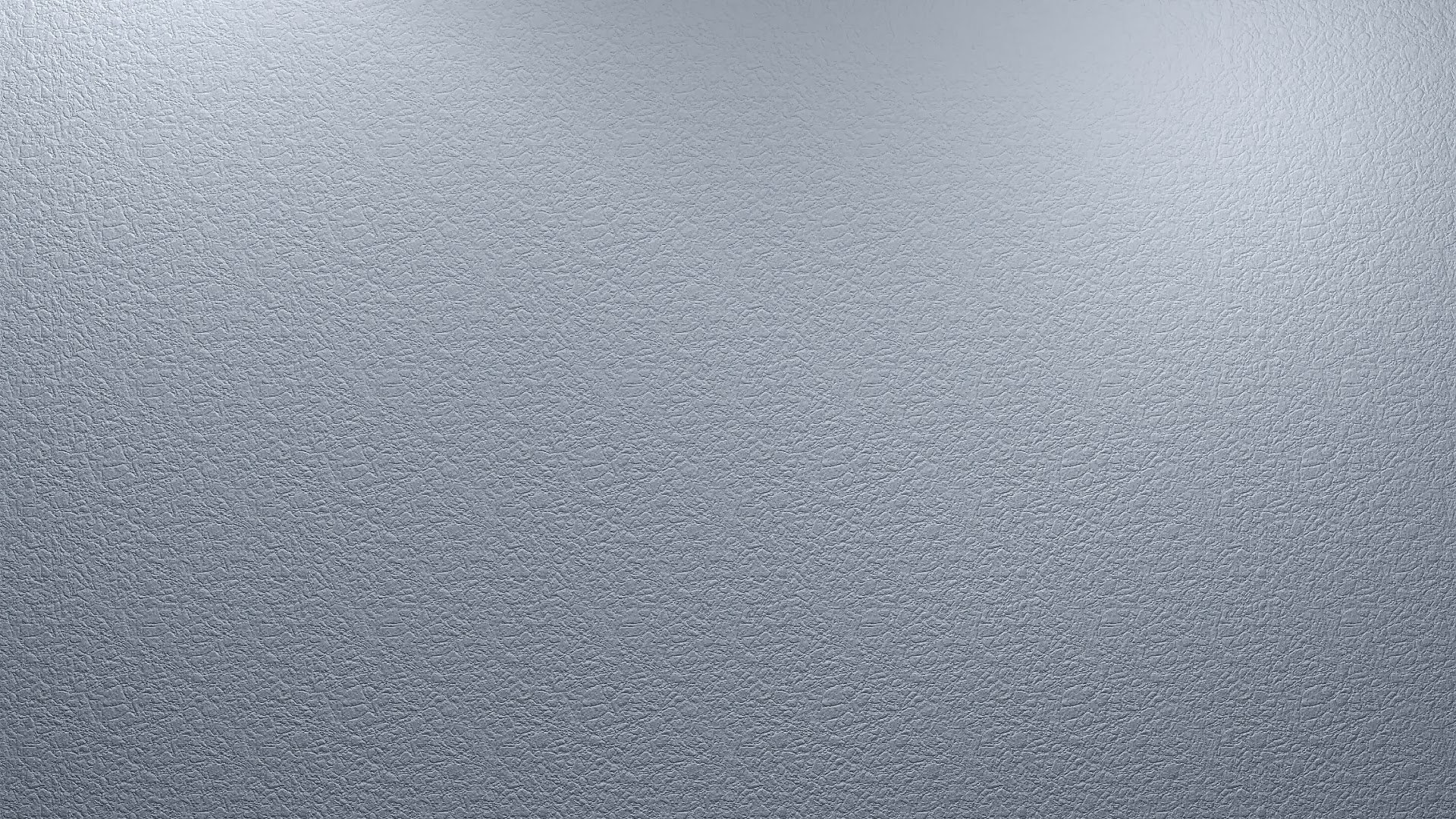 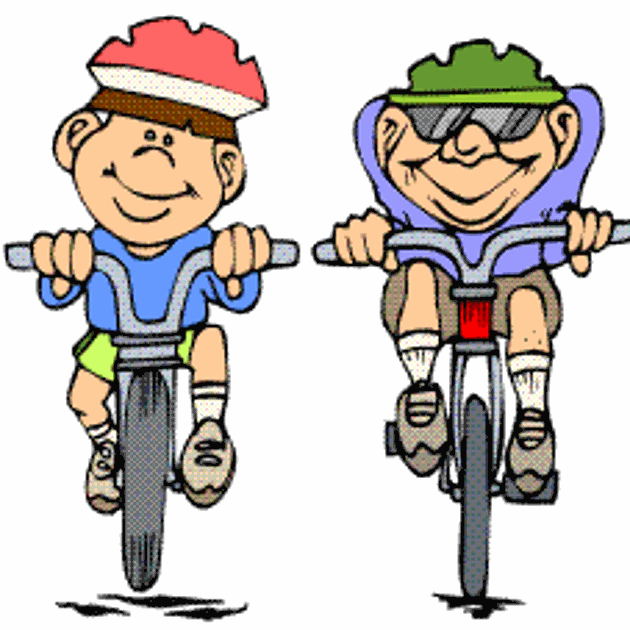 П О М Н И !
Проезжая часть дороги -
не место для катания на
велосипеде.
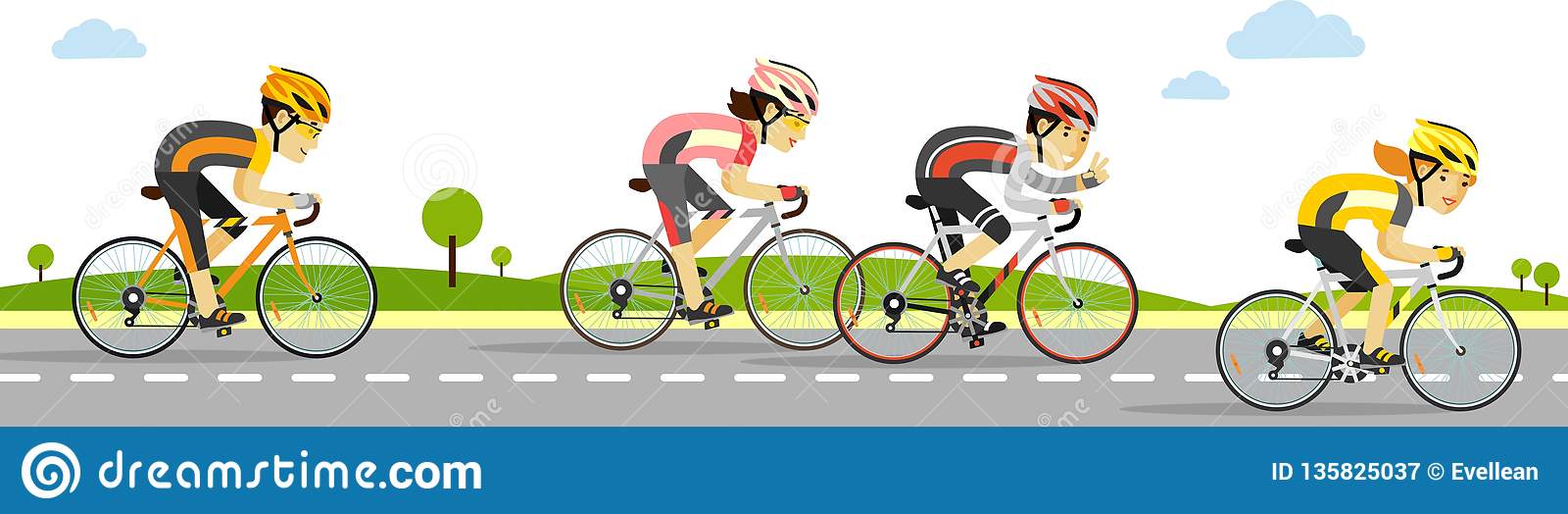 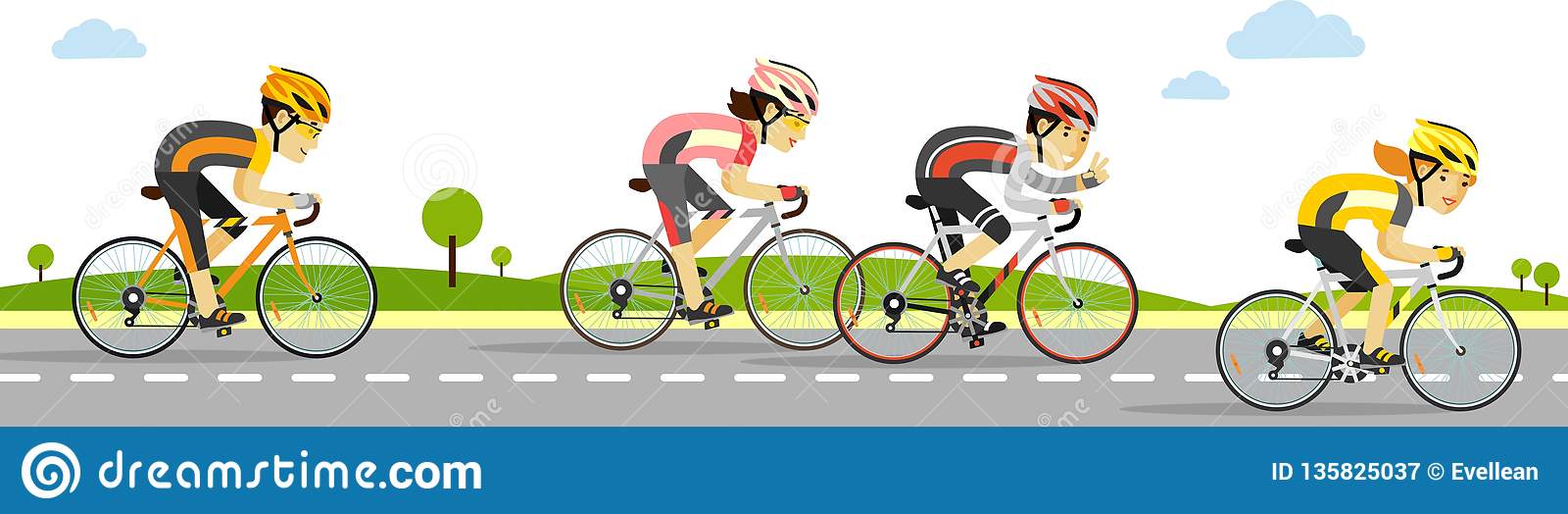